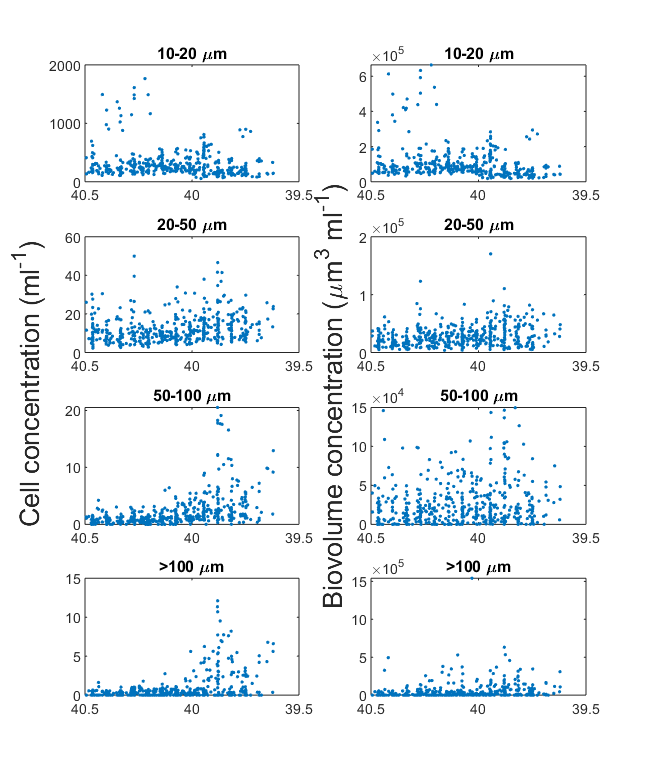 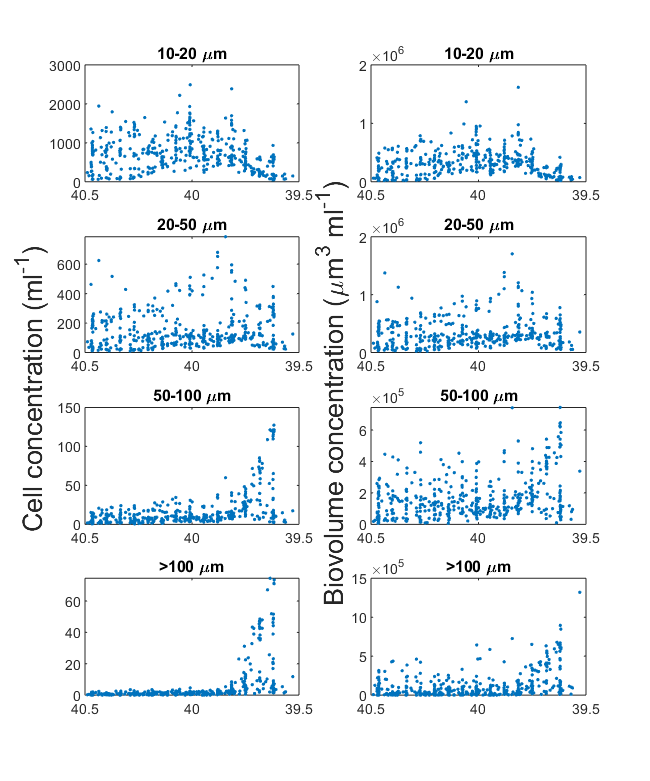 RB1904
AR29
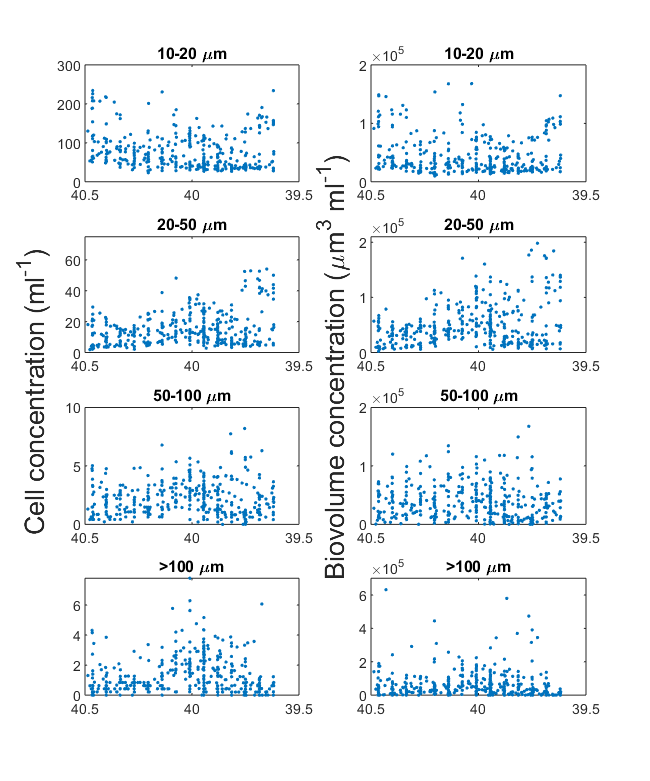 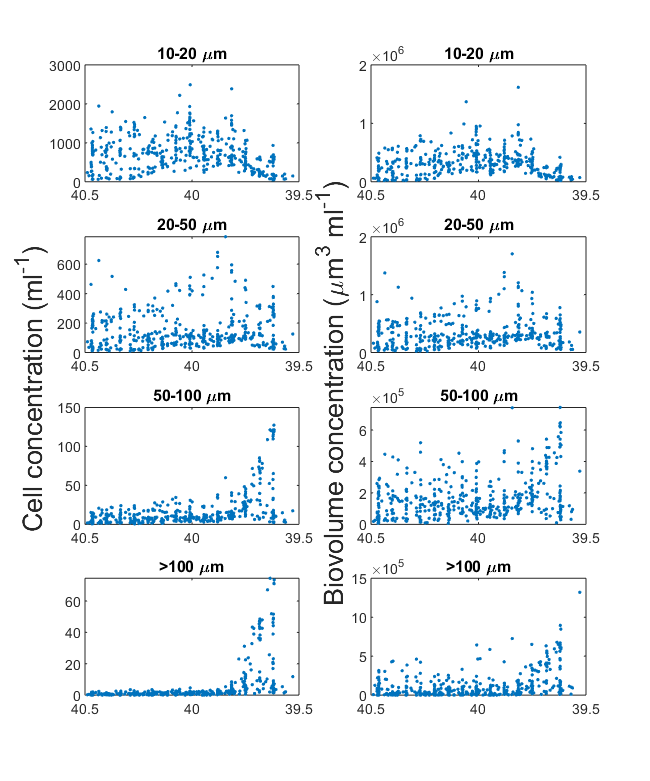 RB1904
TN368
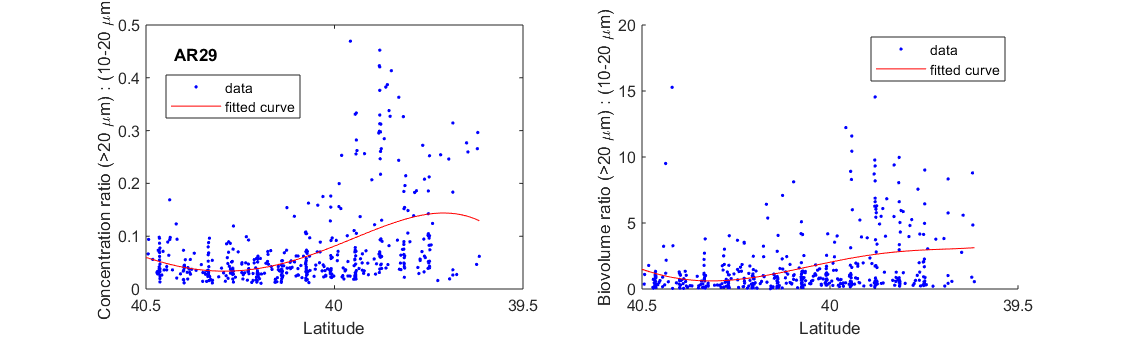 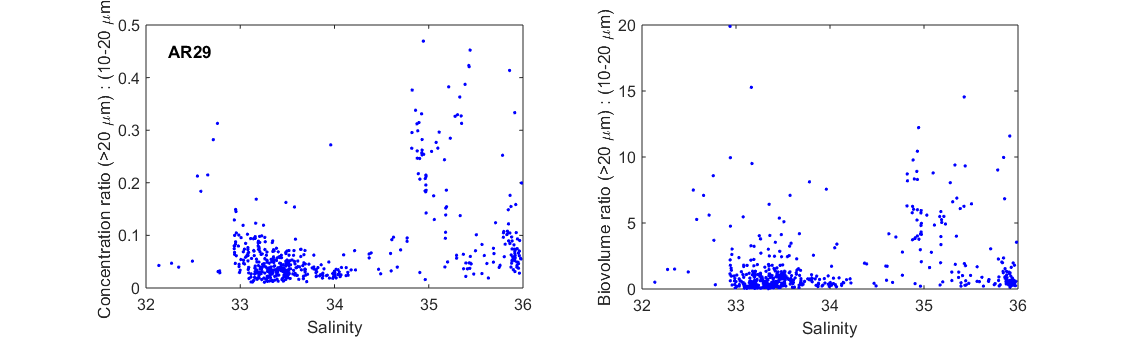 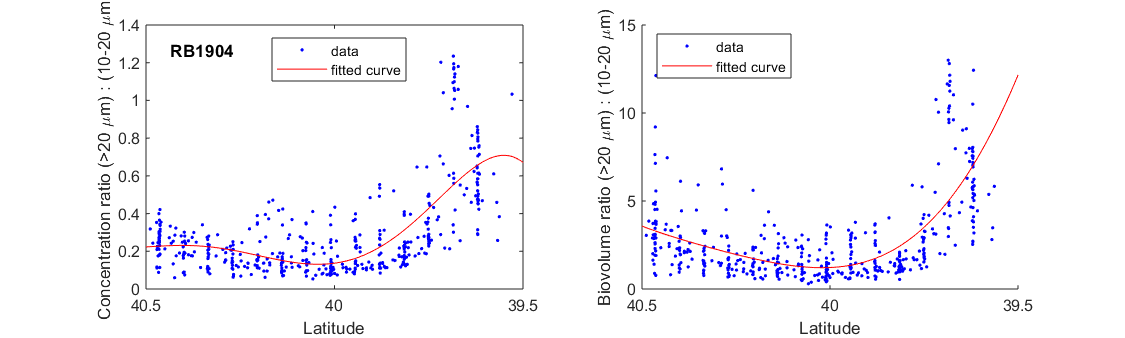 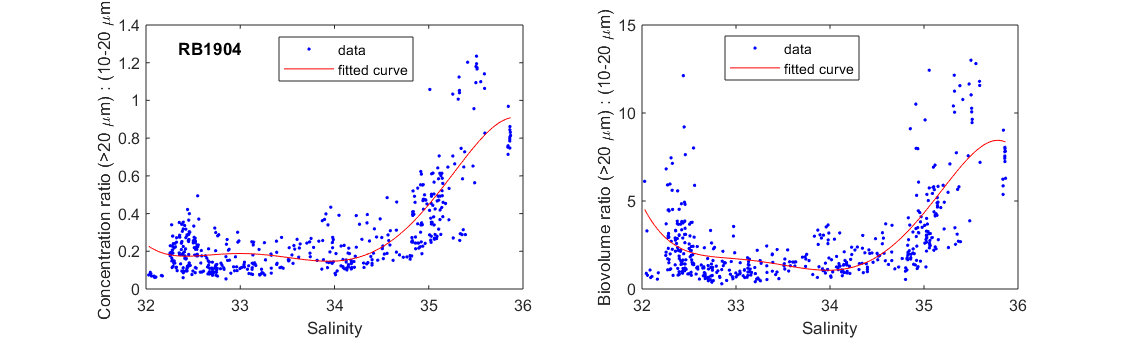 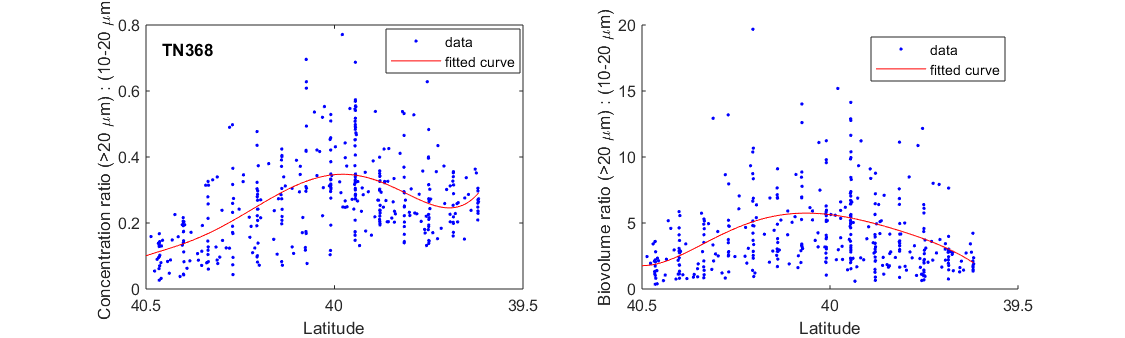 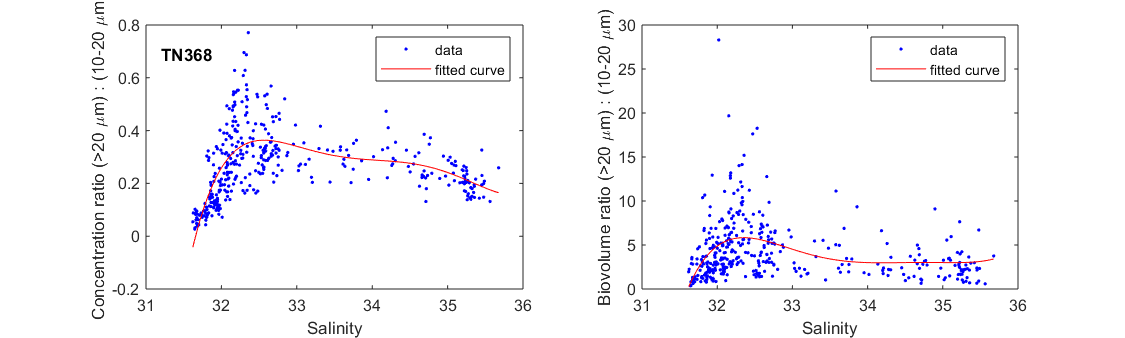 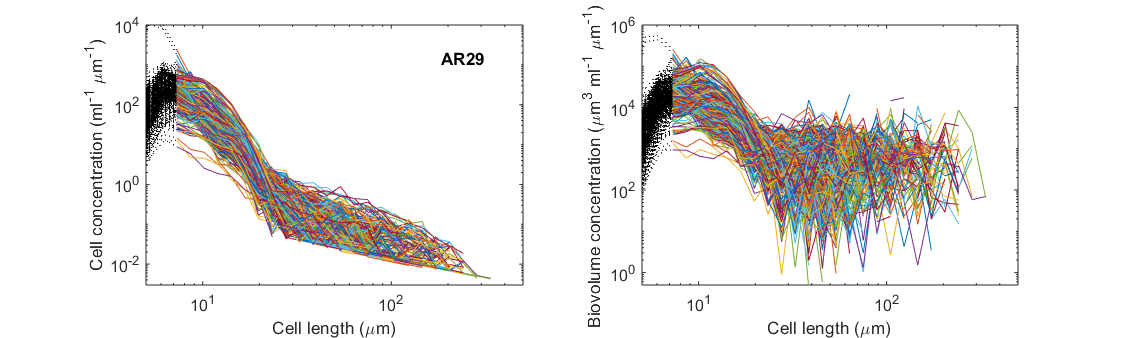 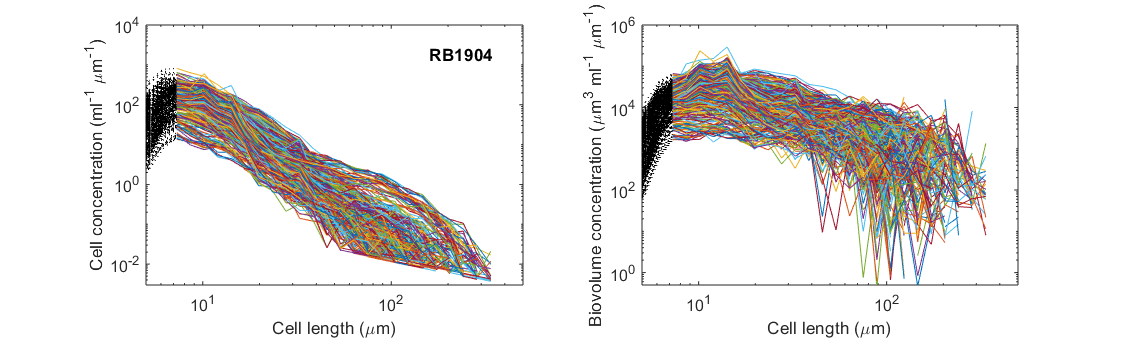 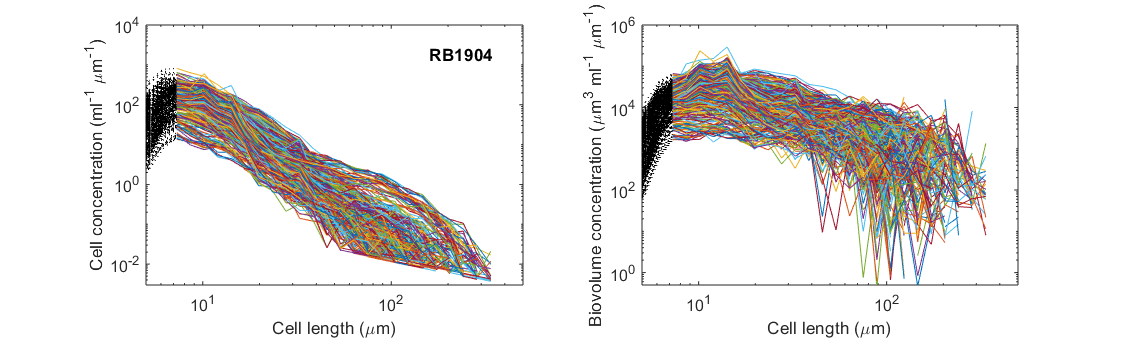 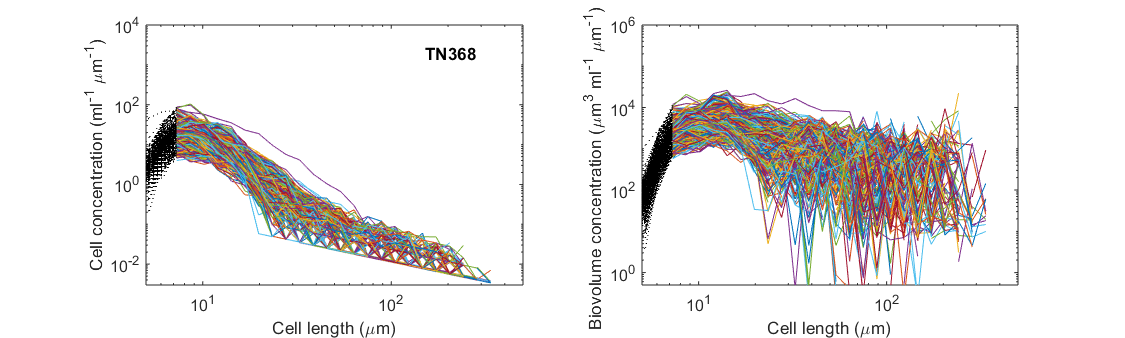 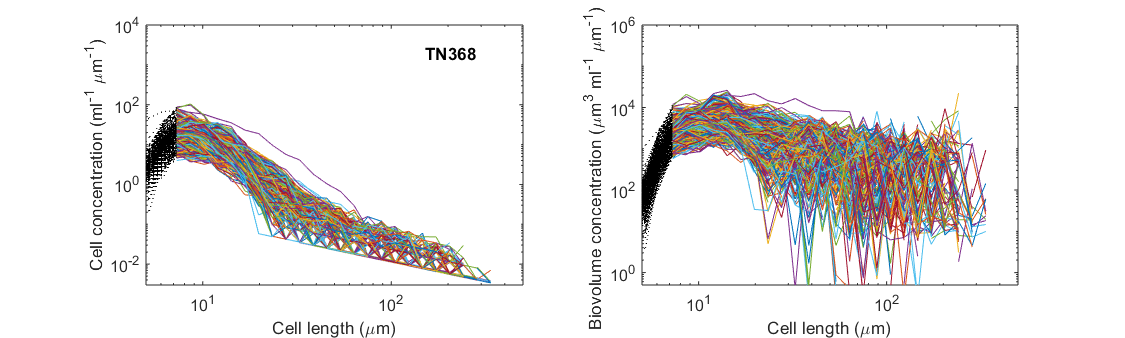 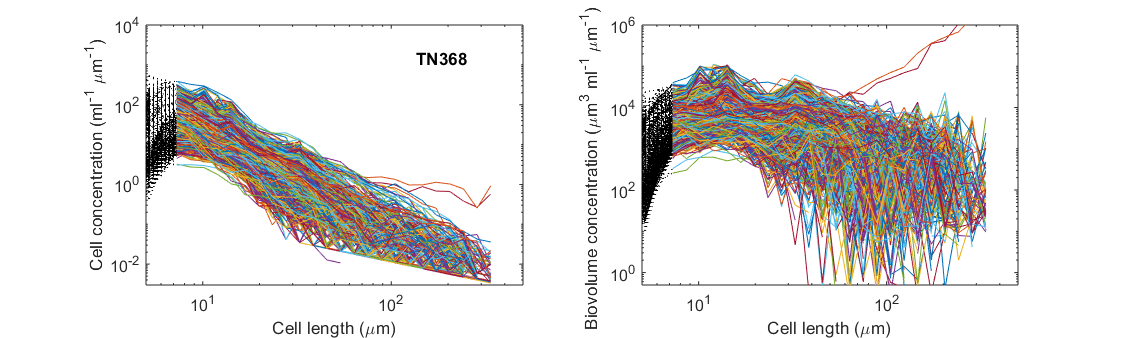 Deep
Surface